Developing Project Resources
Project Based Learning
SLO’s
Problem Solving
Construction Techniques
Layout
Bills of Materials
Good skill for students
Use to order materials
Shop Agreements
Need to have formal agreement to cover costs.
Considerations for Project Selection
Size/Complexity
Shop Tooling
Your Skills
Shop Space
Project Size
Small projects for the entire class
Mid size projects  (fire pits, BBQs, etc) 
Fairly easy to manage
May  “stock” common supplies
May build many of the same, look for details to differentiate. 
Large Projects  (trailers, scrapers, etc.)
Components are more complex – find vendors
Construction techniques often build on those used for smaller projects (ex. squaring a frame)
Be prepared to handle larger projects (make sure you can get it out of the shop…)
Tooling
Many plans call for specific tools (ex. CNC Plasma Cutter)
Don’t abandon the project just because your don’t have a tool.
Consider:
Use a different tool or material
Ask a neighboring program
Ask a commercial business to help you out
Funding  for tooling
Wish List – 5 year plan
Your skills
Just like your students you “learn by doing”
Consider building some prototypes for experience
Gain skills by working with experienced people
Cabinet makers
Electrician
Fab Shop
Habitat for Humanity
Shop Space
As projects grow in size and number your space to safely work on them becomes a concern
Plan ahead
Outdoor covered space is a good solution
Plan for portable welders (outlets)
Painting Large Projects :-(
Moving Large Projects (hoist and forklift)
Community
Plan ahead to show projects at the local fair or have a “open house”
Ideas are Everywhere
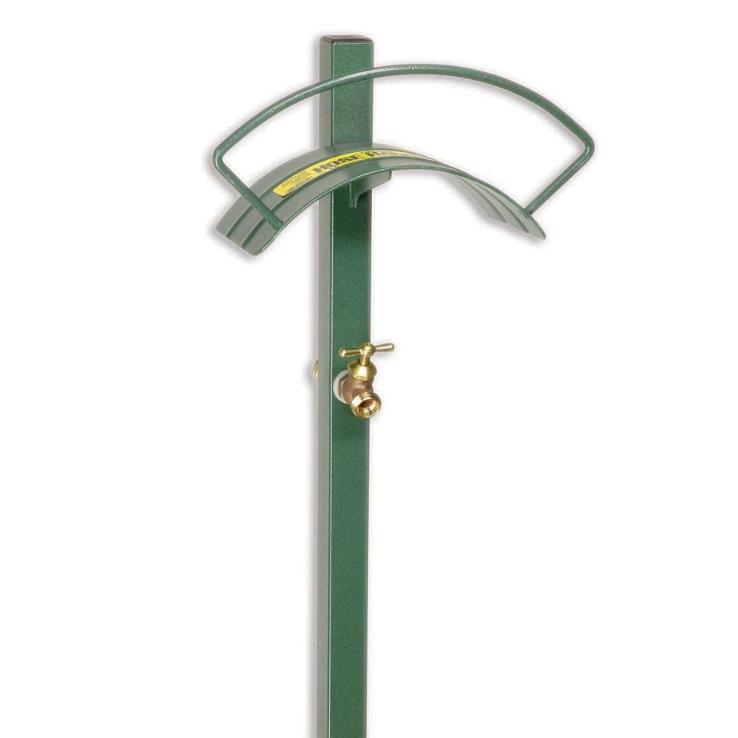 Ideas are Everywhere
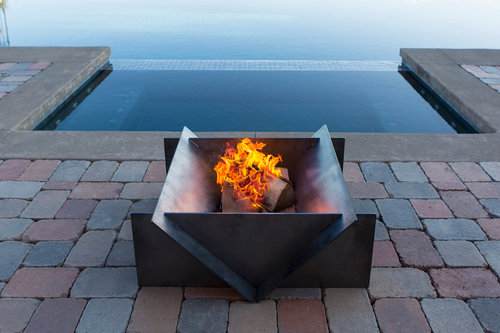 Ideas are Everywhere
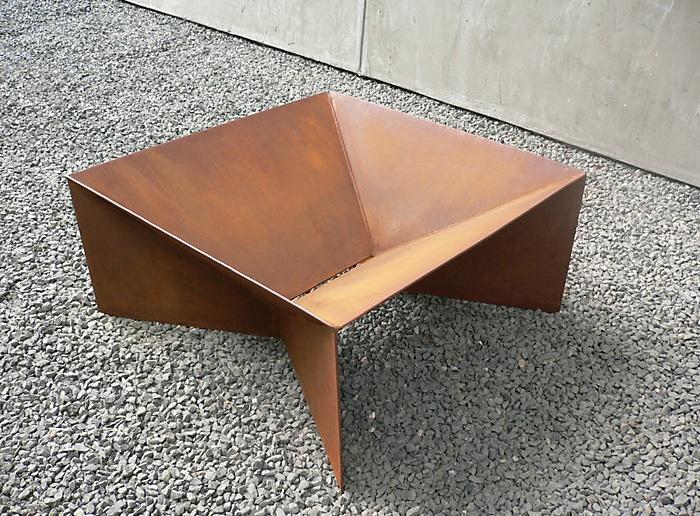 Ideas are Everywhere
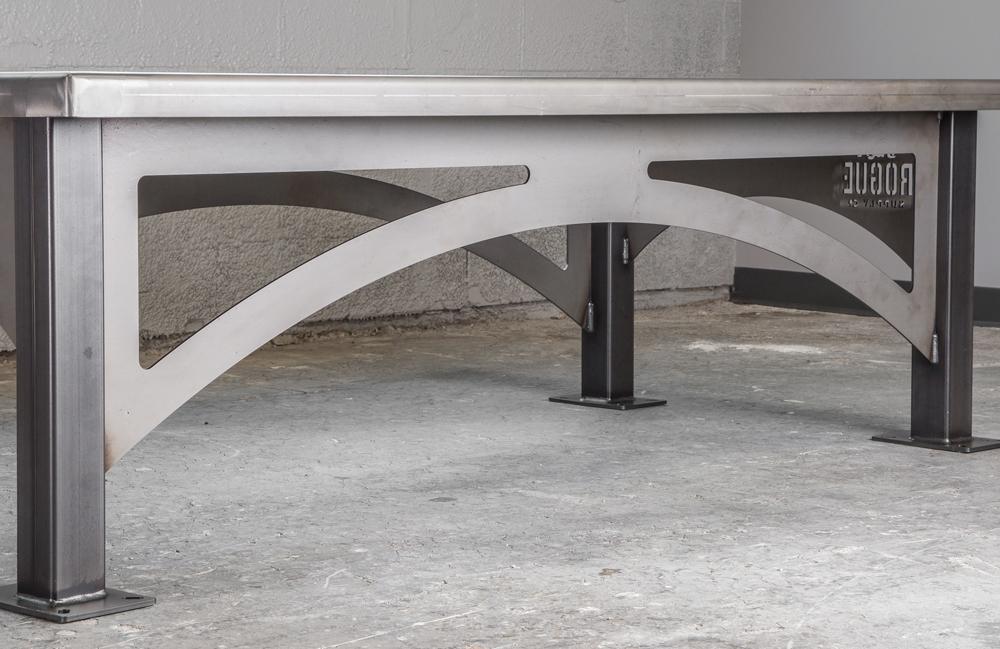 Ideas are Everywhere
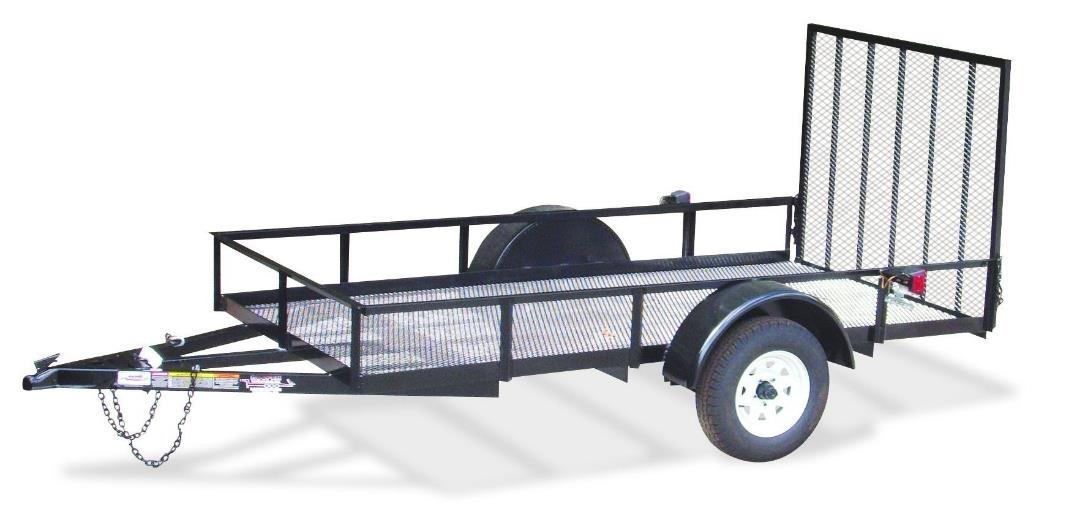 Facebook Group
Closed Group (request to join)
Posts typically include 
Cool projects students build
Ideas for shop management
Interesting stuff like racing tractors (video)
Requests for ideas
Partly social, partly professional
Facebook
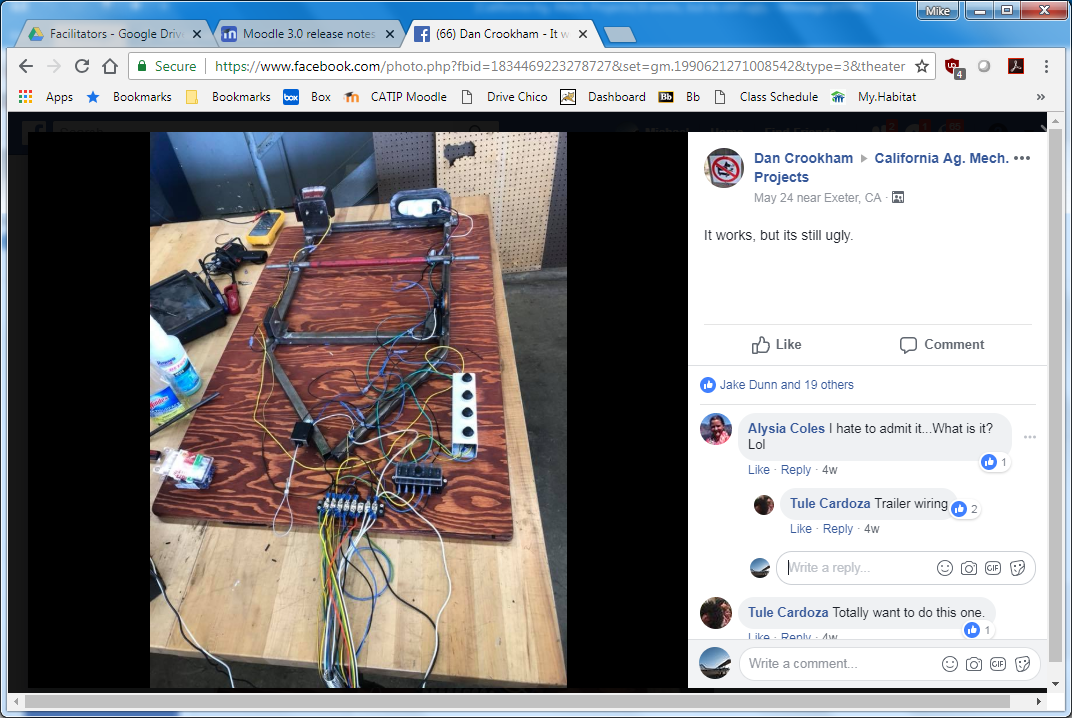 Facebook
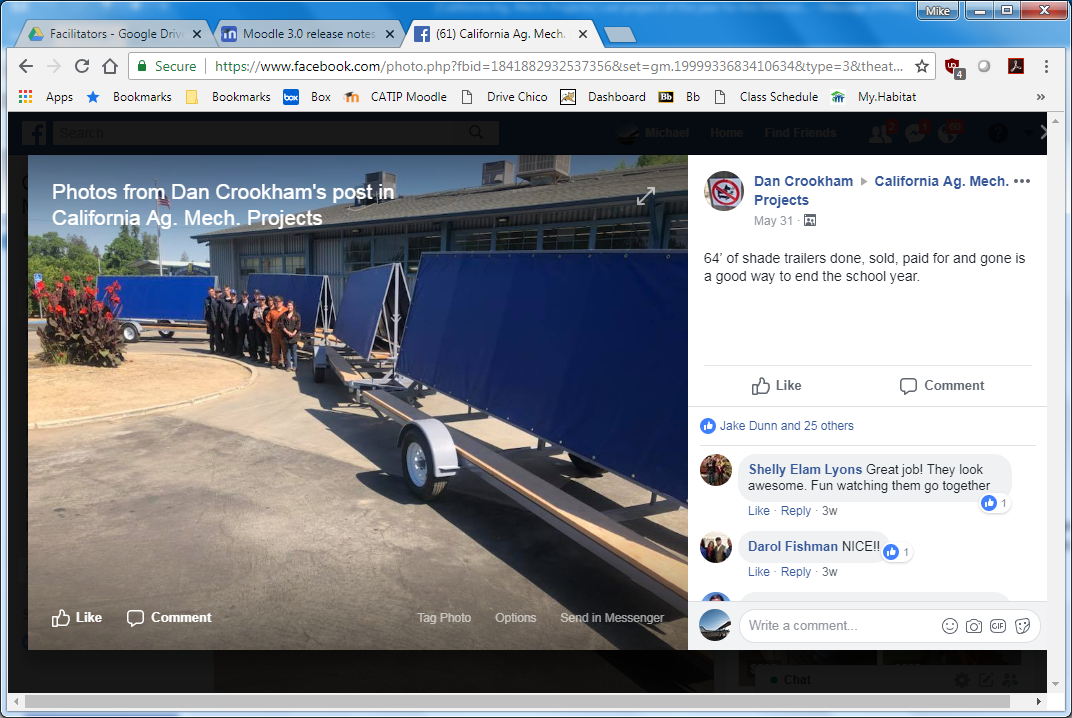 Facebook
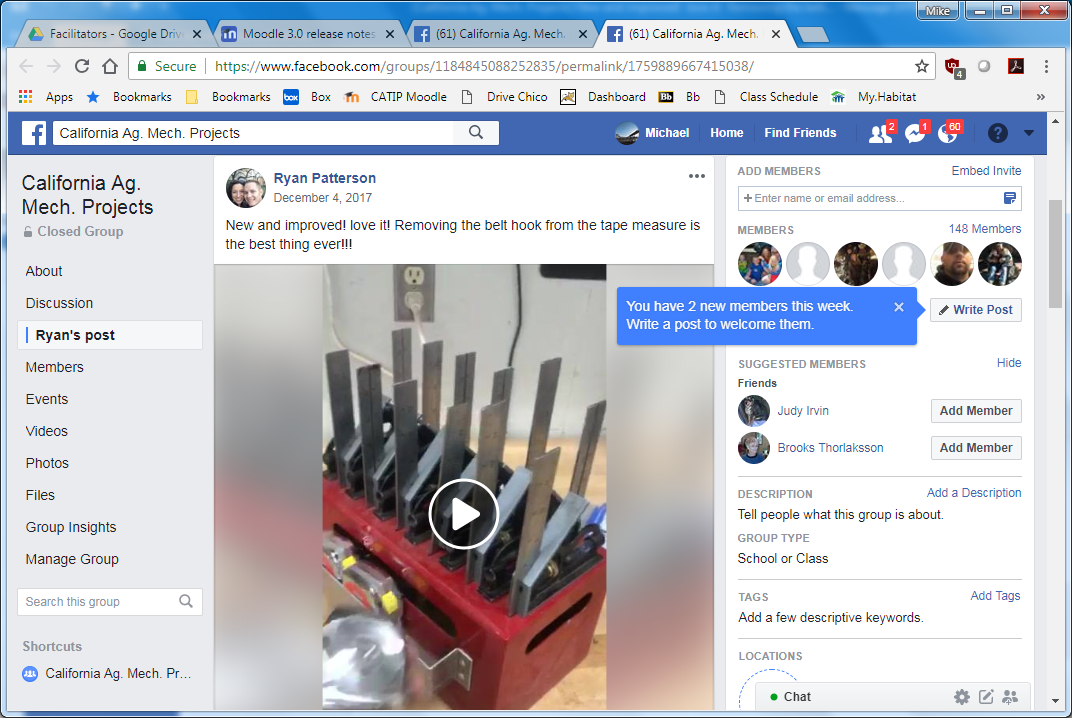 NAAE Communities of Practice (COP)
Discussion List 
https://communities.naae.org/community/instruction/mechanics
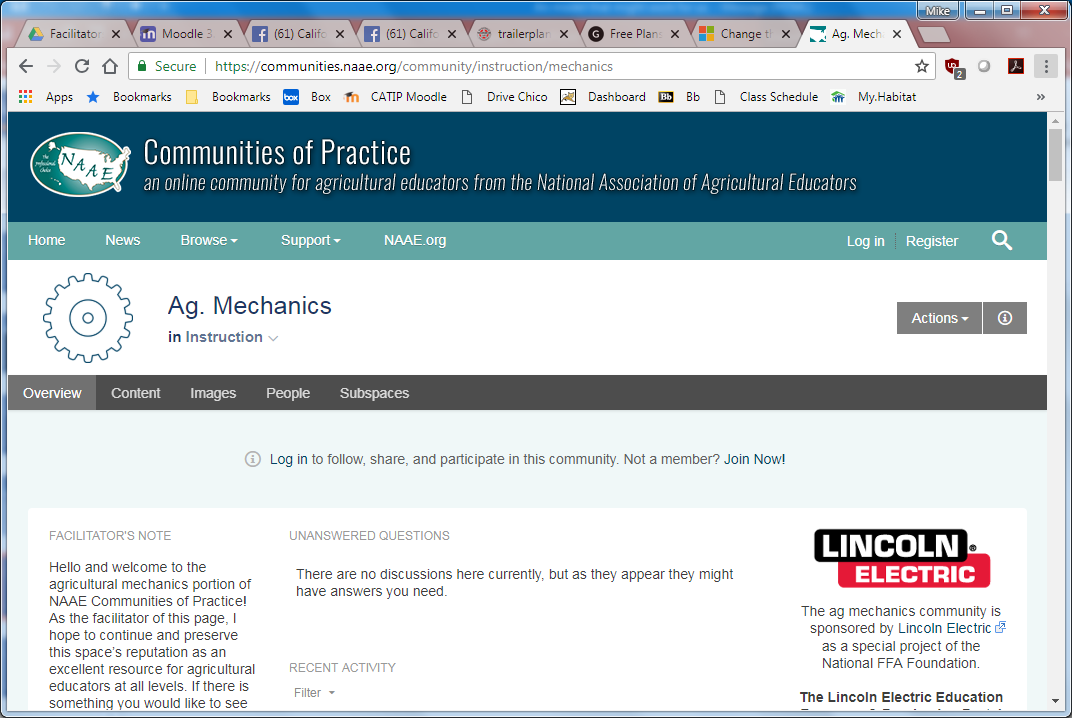 Web Resources
http://www.agedweb.org/agmechanics
Google Images
 https://goo.gl/images/CmG3Sa
 http://www.wcwelding.com/storage-shelf-plans.html
 http://www.wcwelding.com/fire-pit.html
 https://www.bakersgas.com/weldmyworld/2011/05/03/how-to-weld-an-ornamental-gate/
 http://www.wcwelding.com/smoker-build.html
https://trailerpartsunlimited.com/
http://redwingsteelworks.com/free-plans/